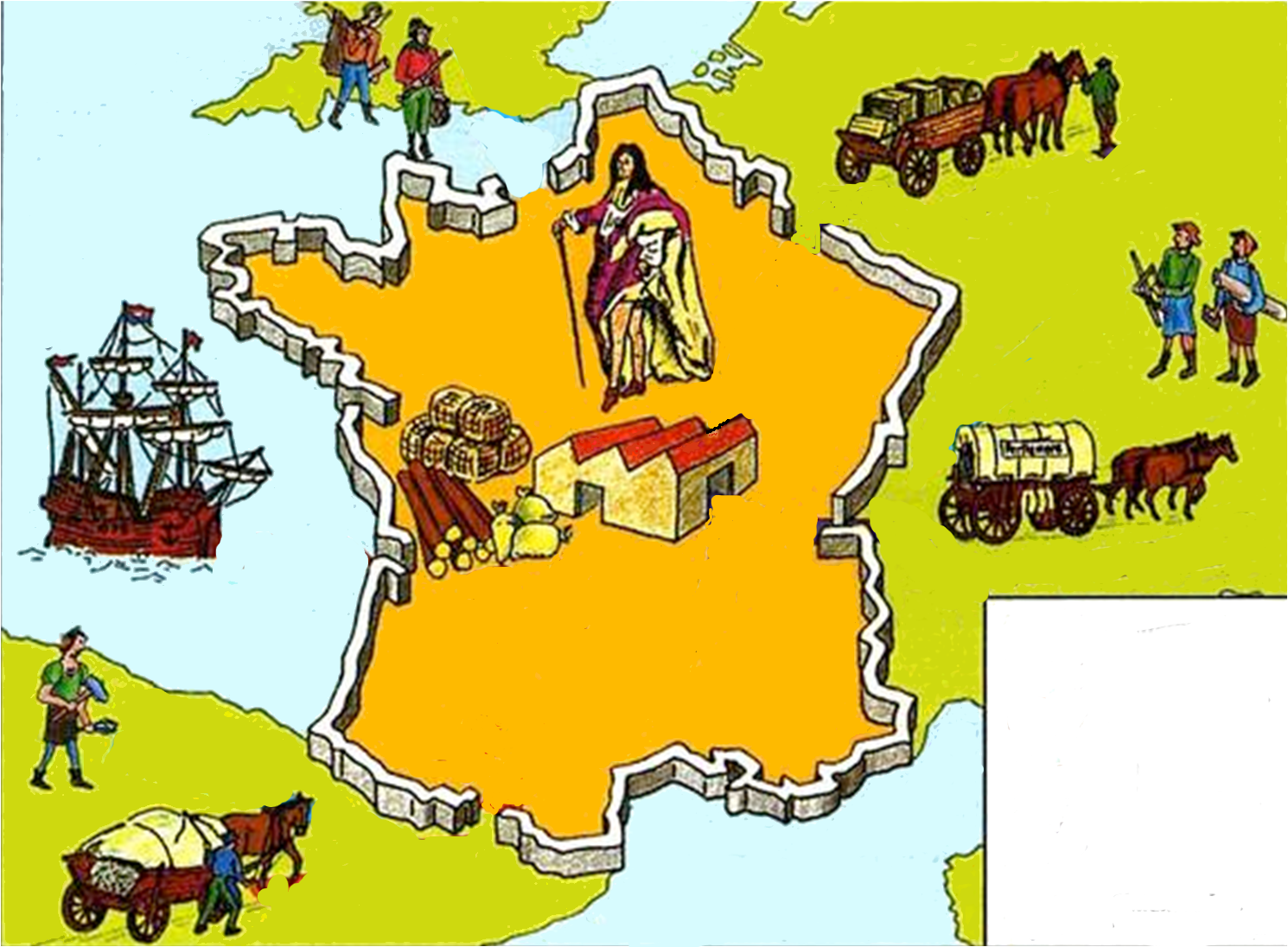 ANGLIE
ŠPANĚLSKÉ NIZOZEMÍ
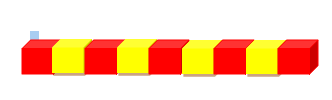 NĚMECKO
ŠVÝCARSKO
ITÁLIE
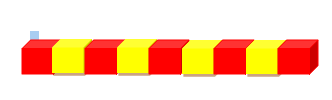 KOLONIE
řemeslníci
suroviny - dovoz
suroviny - vývoz
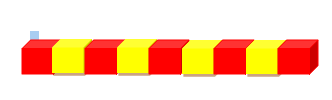 zboží - vývoz
zboží -dovoz
ŠPANĚLSKO
Clo - zákaz
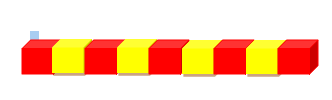 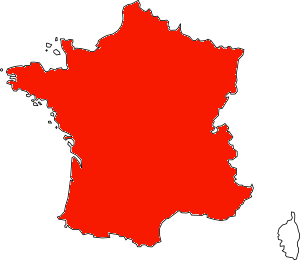 Kapitál
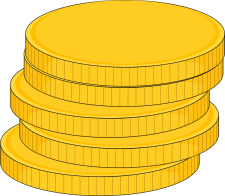 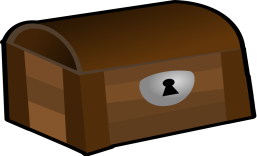 Vývoz zboží
Zahraničí
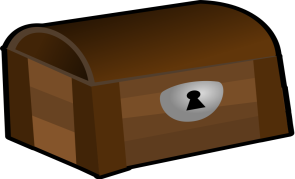 CLO
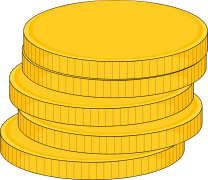 Dovoz